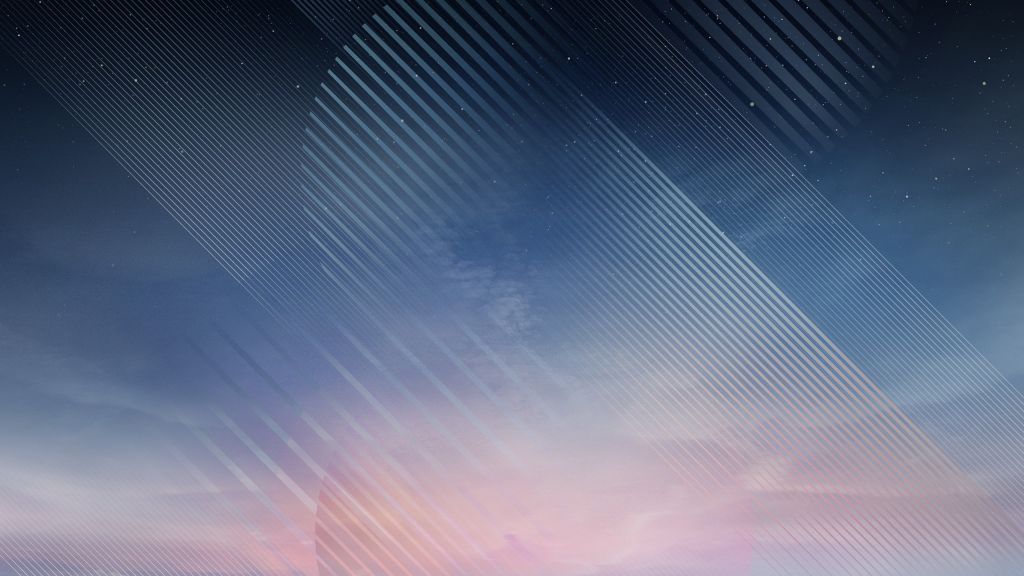 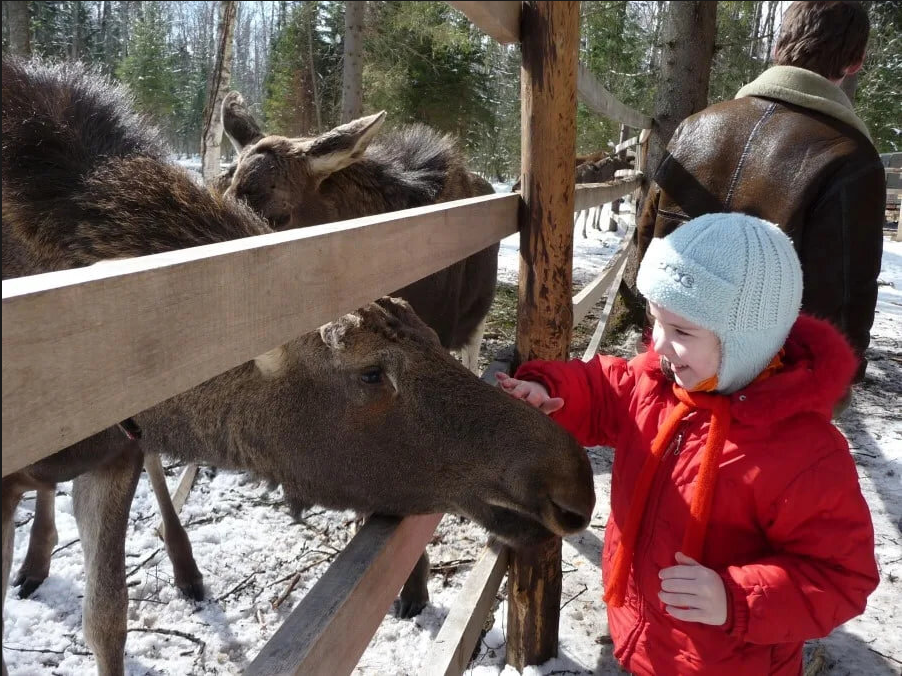 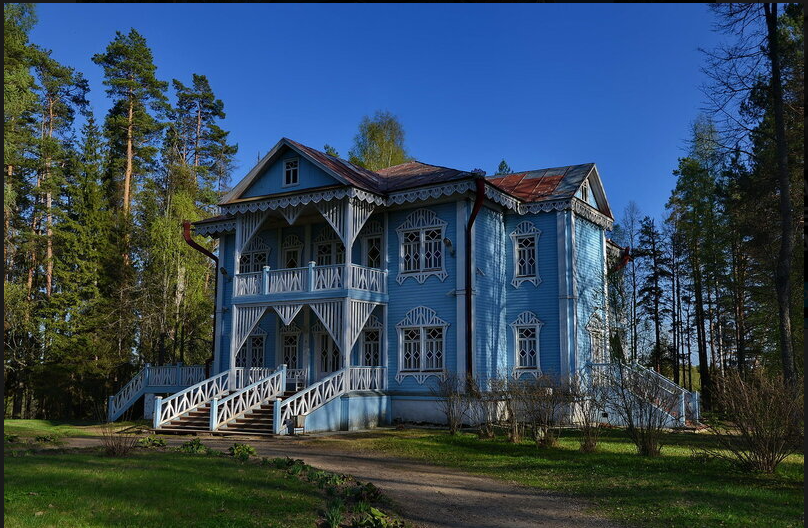 Туры выходного дня из города Иваново
Создание и продвижение сообщества в 
Яндекс. Дзен
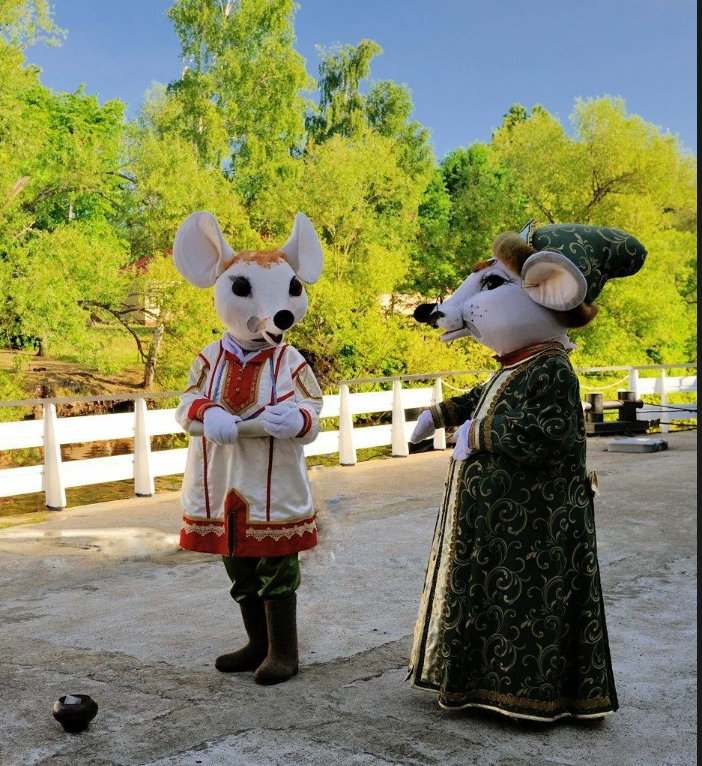 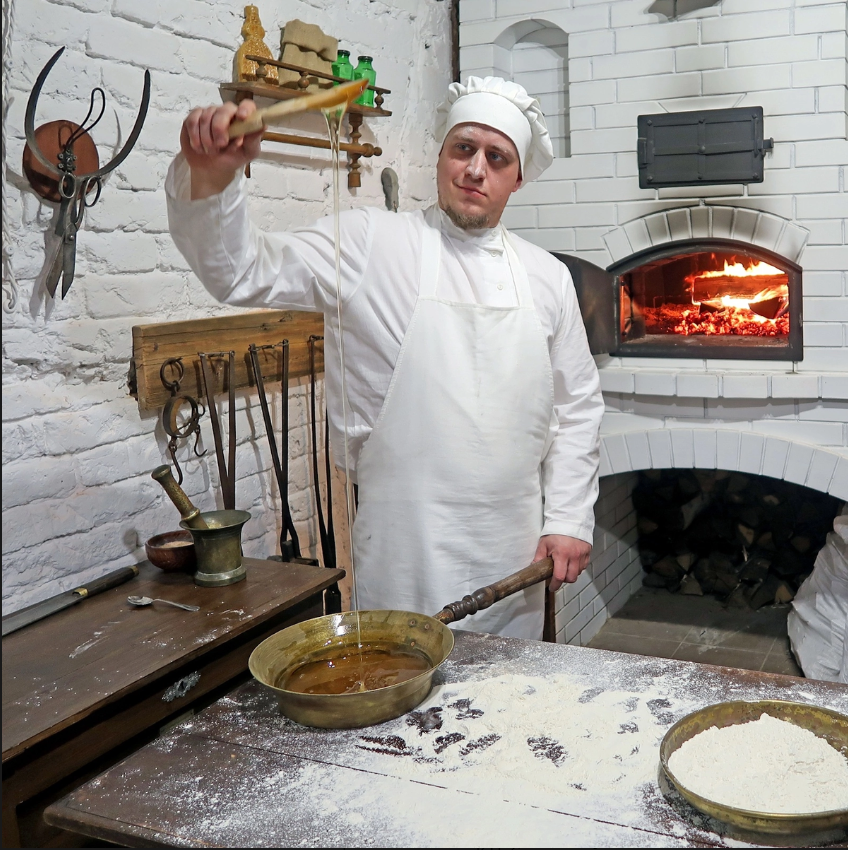 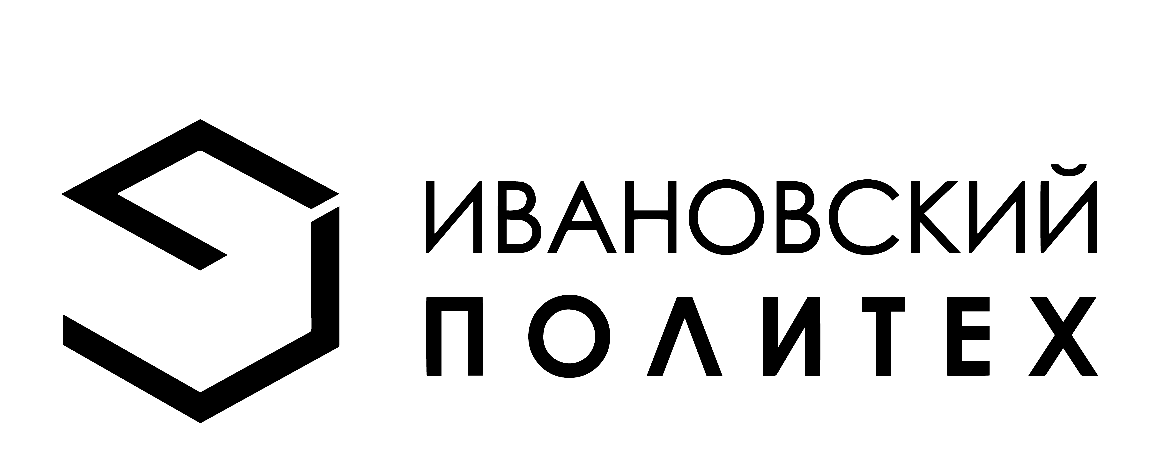 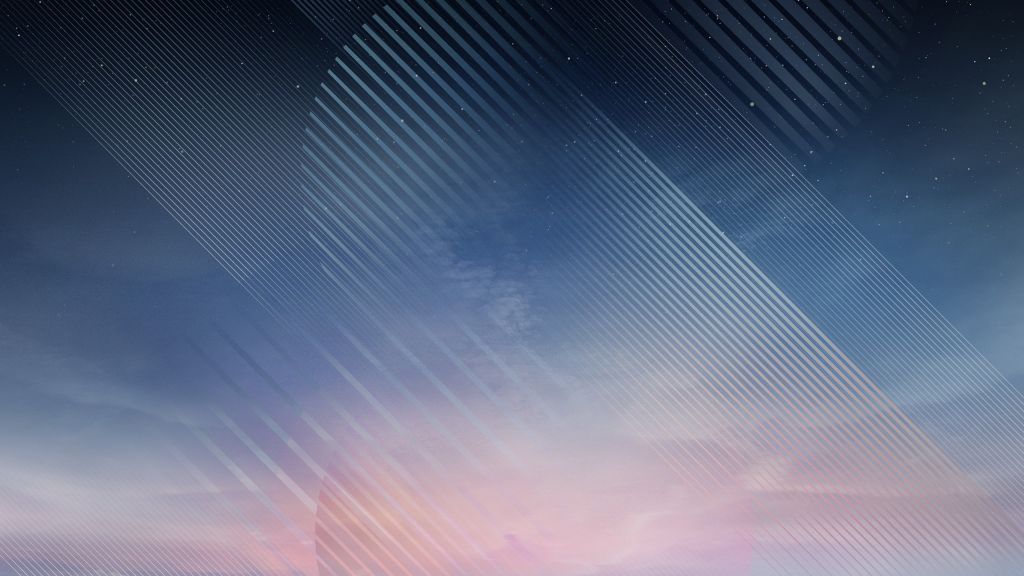 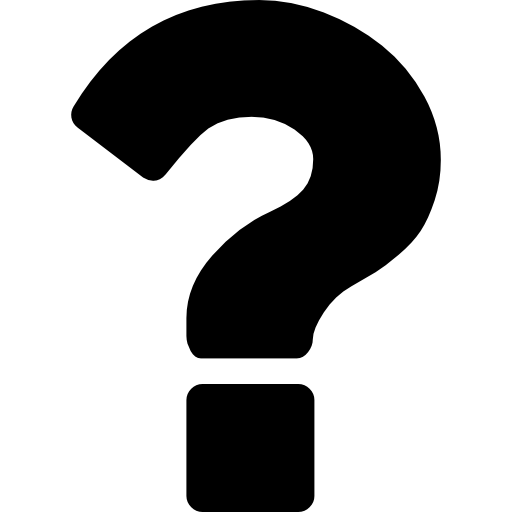 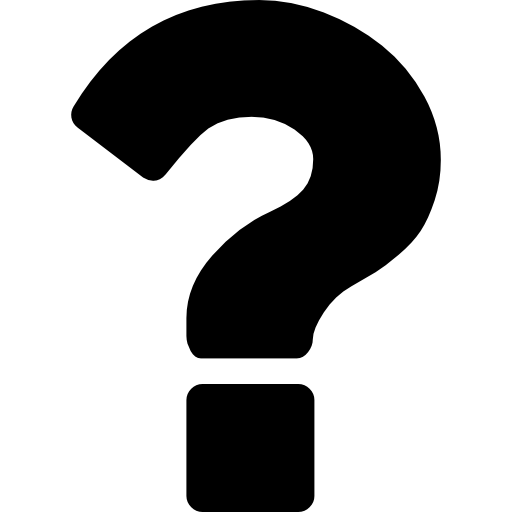 Проблематика
Недостаток информации и вариантов 
с отправлением 
из г.Иваново 
для развития межрегионального туризма
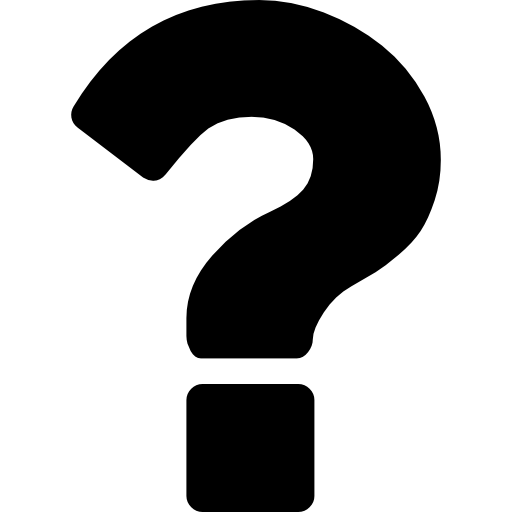 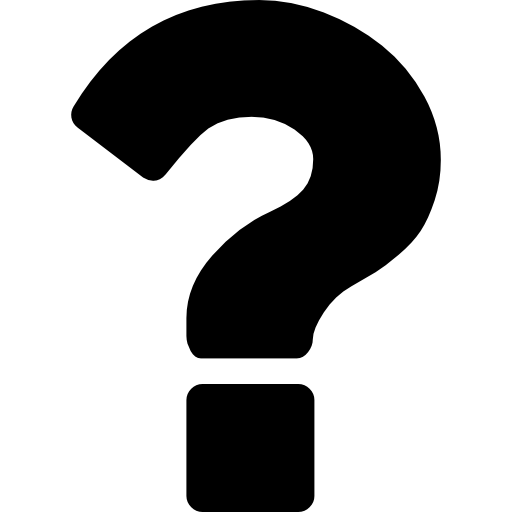 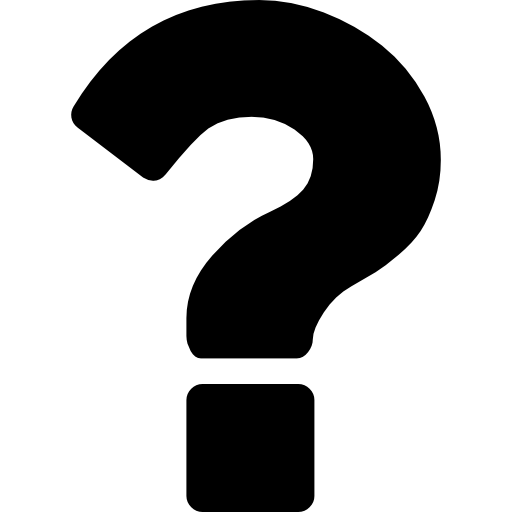 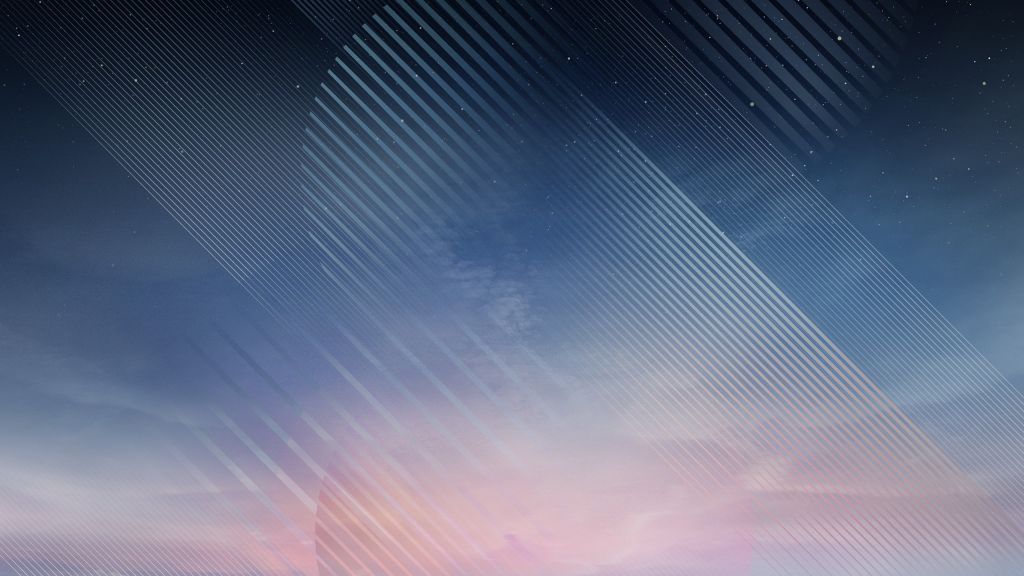 Яндекс.ДЗЕН
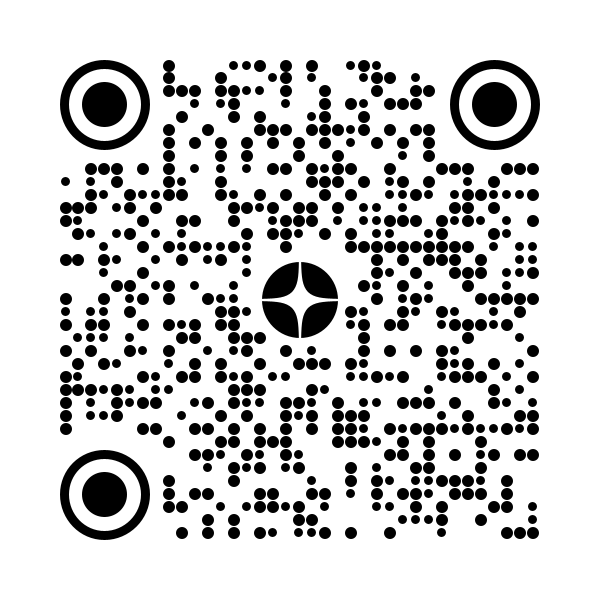 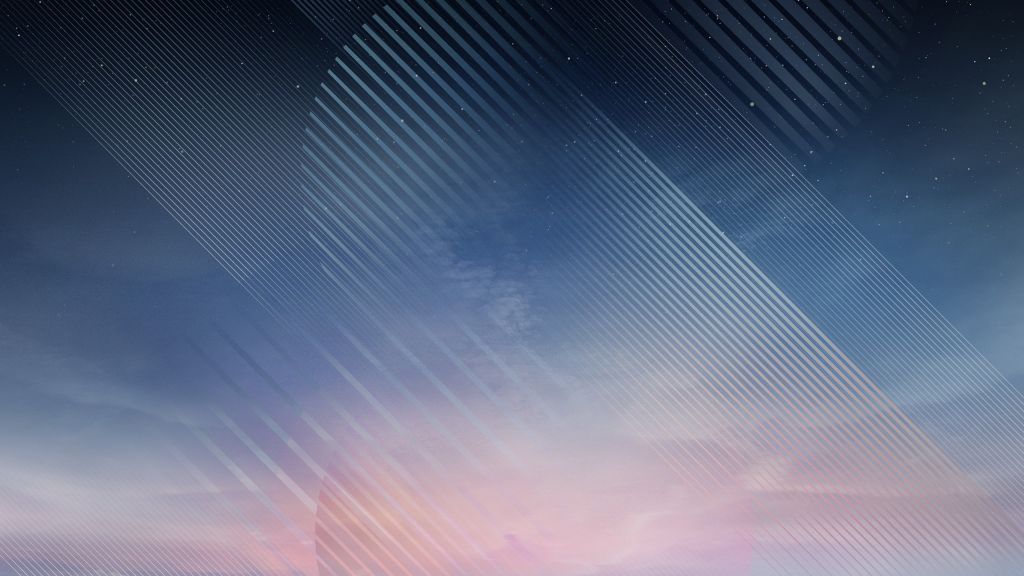 ЦелИ проекта
Предоставление достоверной информации с подробным описанием маршрута, тайминга и возможных вариантов время препровождение
Составление экскурсионных туров из Иваново в соседние области
ПРИВЛЕЧЕНИЕ АУДИТОРИИ
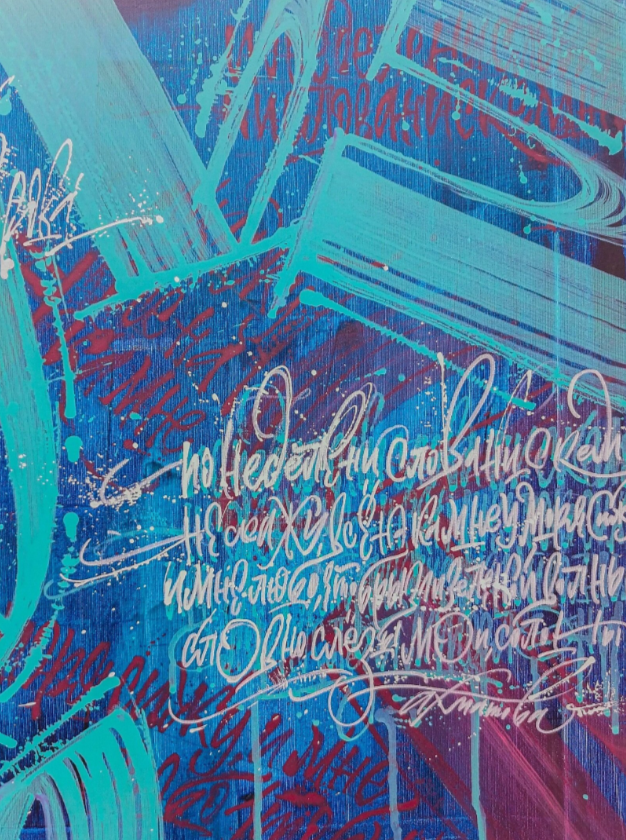 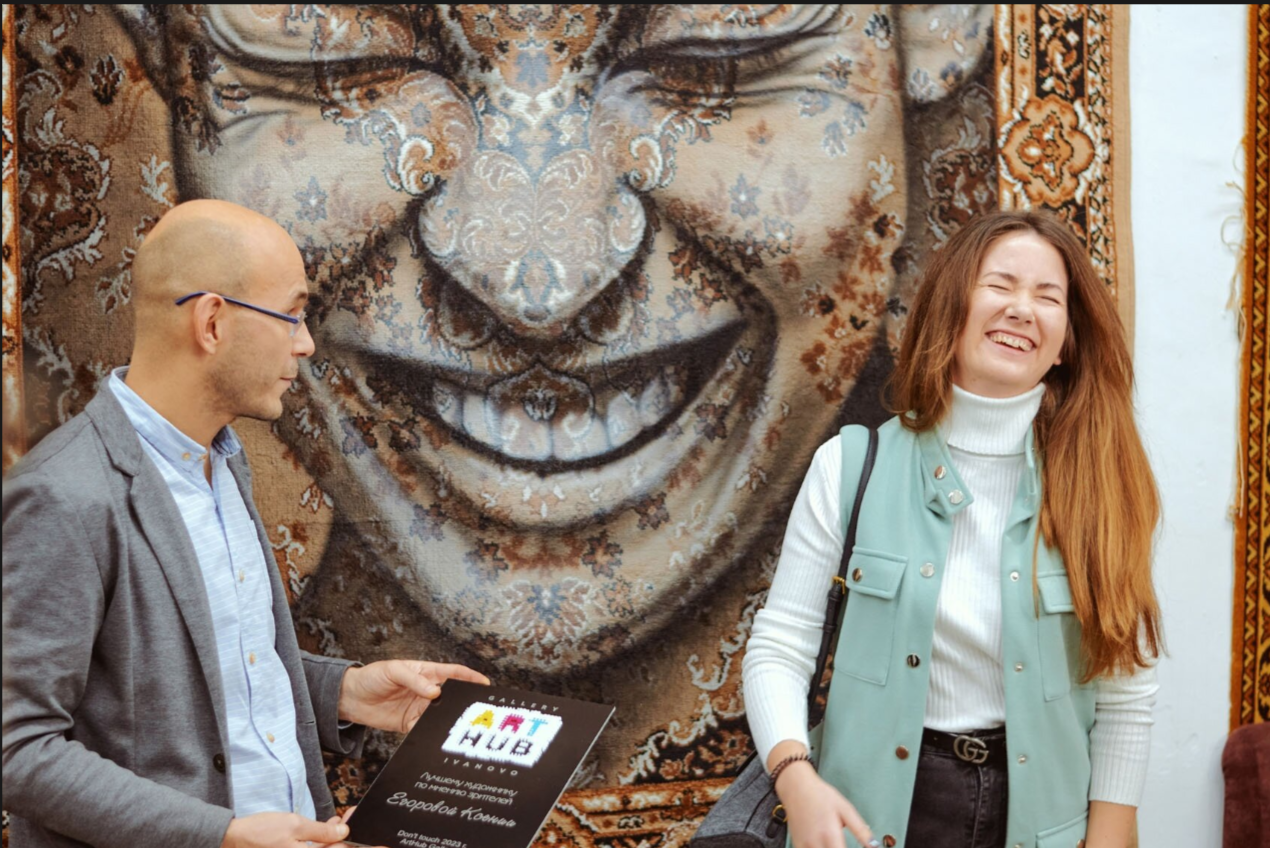 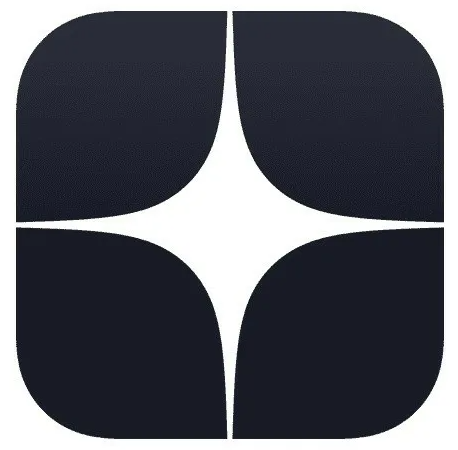 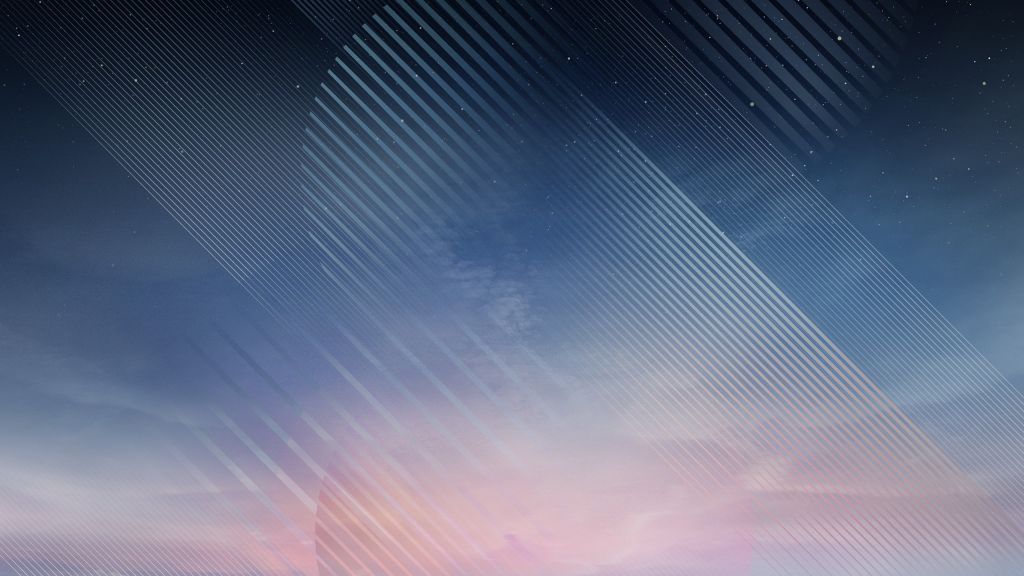 ЖЕЛАЕМЫЙ РЕЗУЛЬТАТ
Успешное продвижение сообщества
Активность сообщества
Обратная связь
Выложить не менее 20 СТАТей, тем самым поддерживать активность в сообществе
Получать от подписчиков канала обратную связь
рассылка с информированием о существовании данного сообщества, привлечение не менее 40 подписчиков
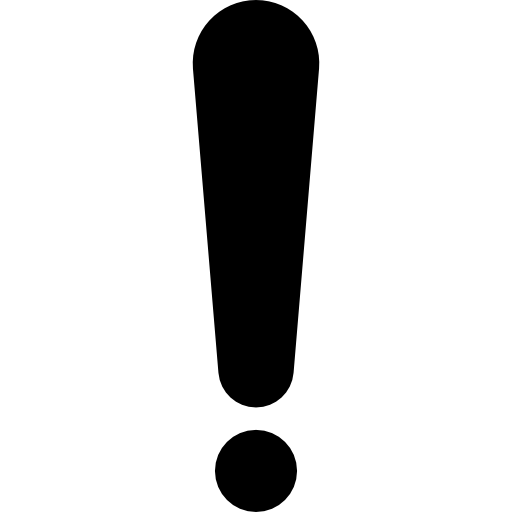 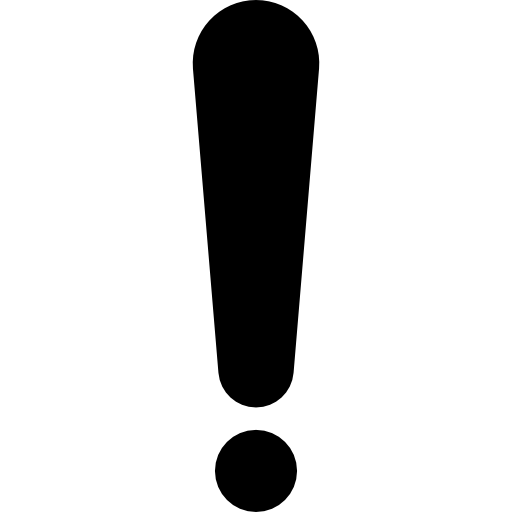 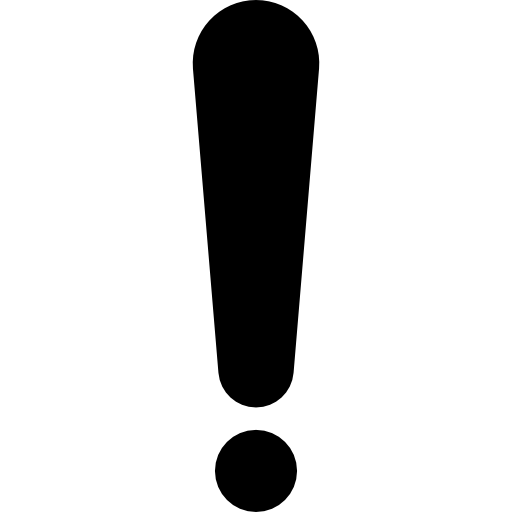 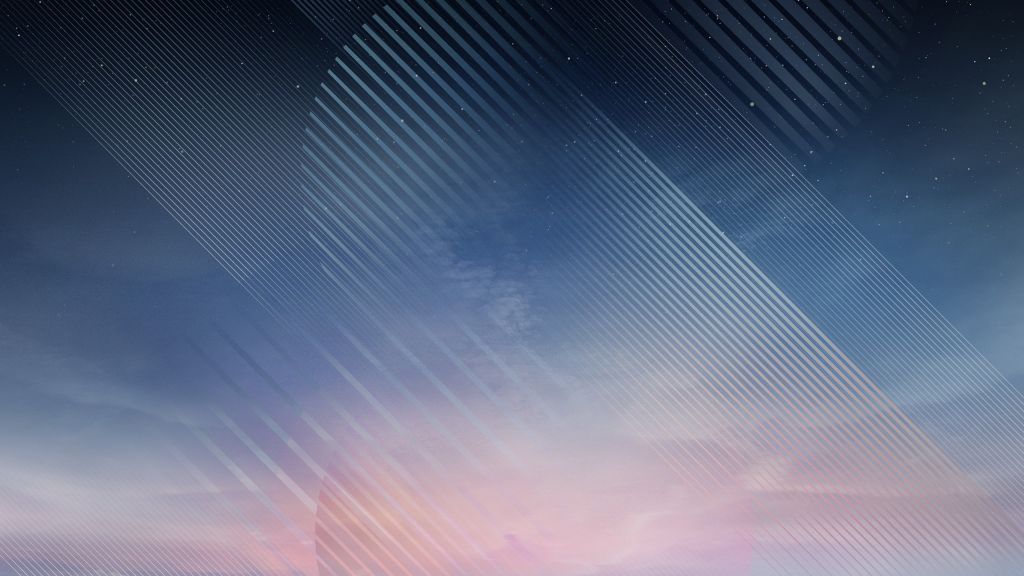 Костромская область-Маршрут построен
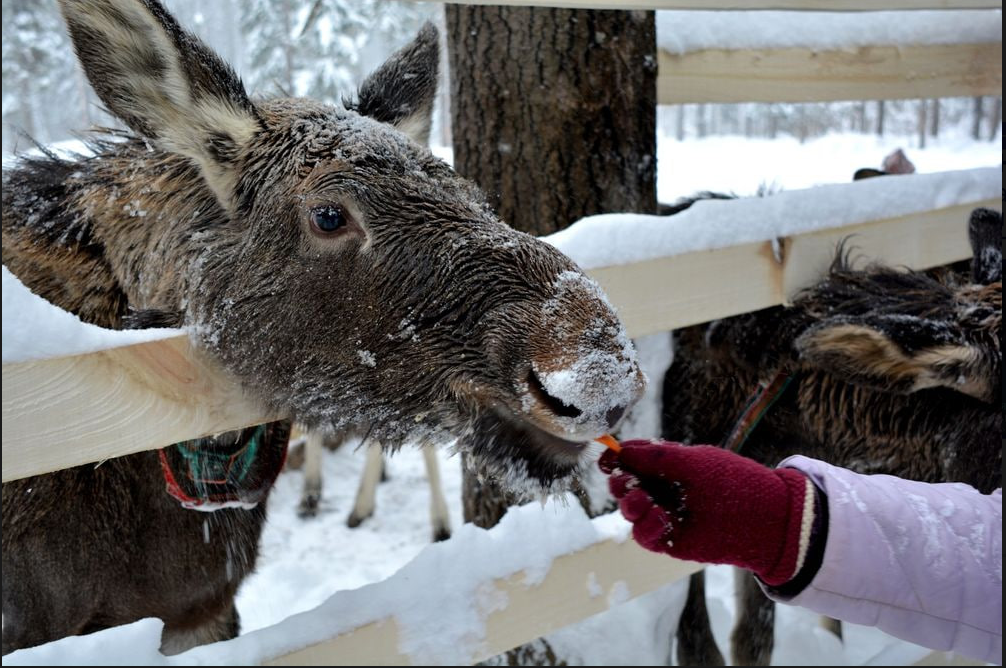 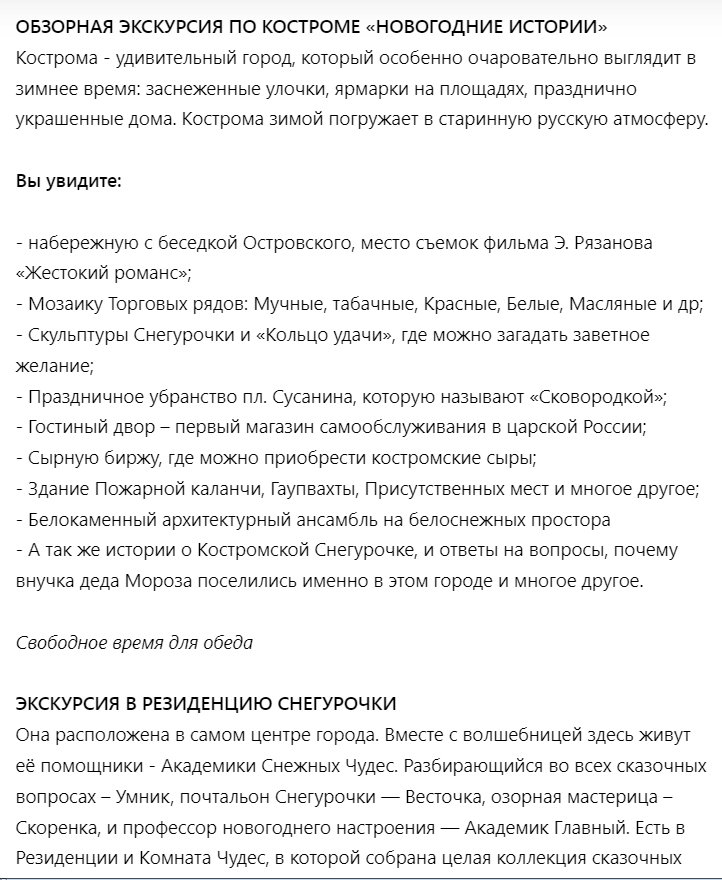 Желаете отправиться в самое ламповое путешествие этого года? Где вам удастся погладить настоящих северных оленей и побывать в резиденции помощницы деда мороза?
Тогда отправляемся в Кострому.
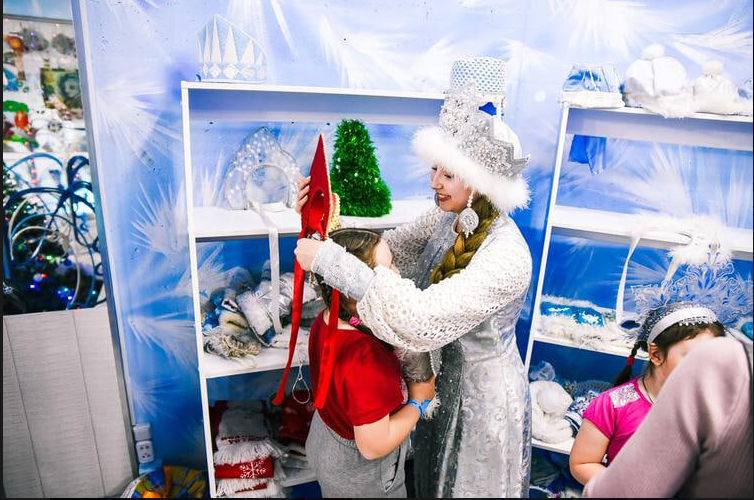 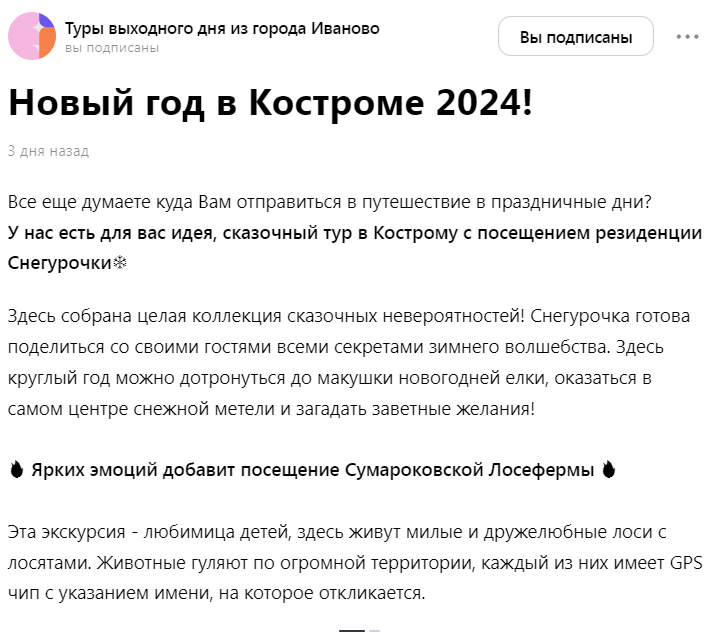 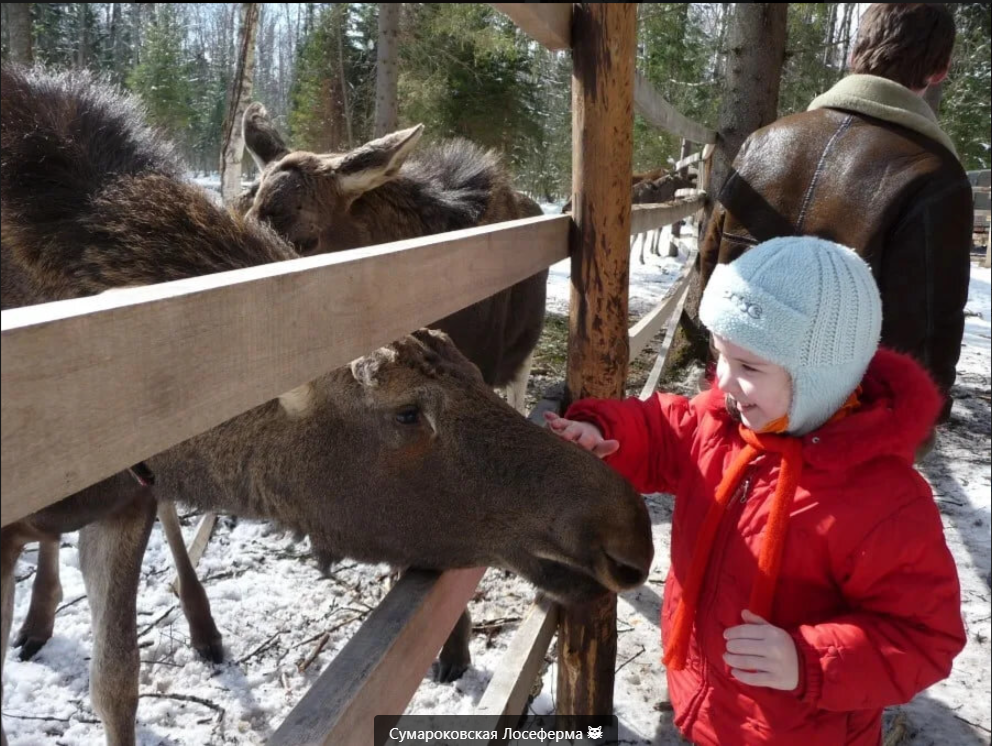 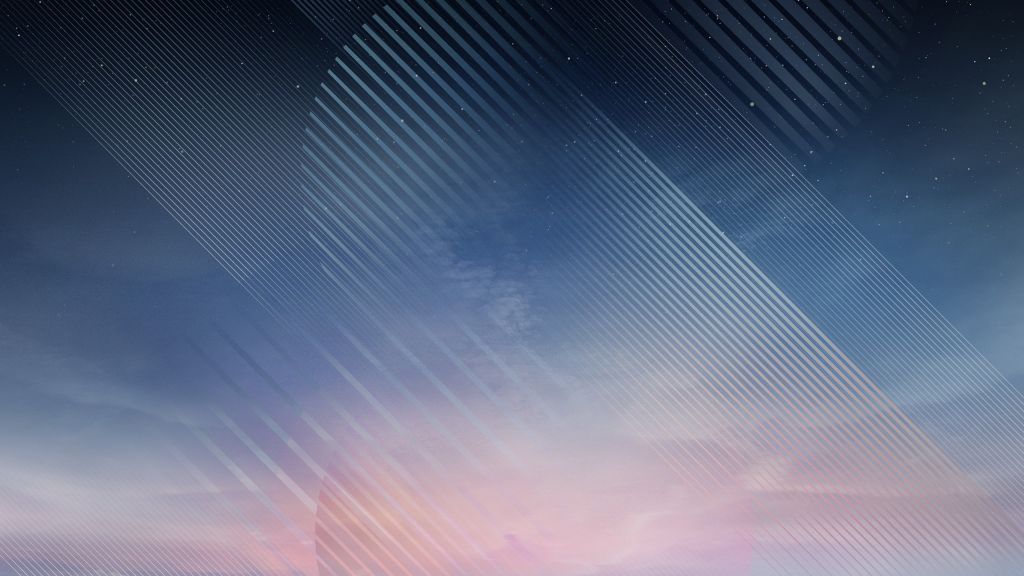 ЯРОСЛАВСКАЯ ОБЛАСТЬ::
МАРШРУТ ПОСТРОЕН
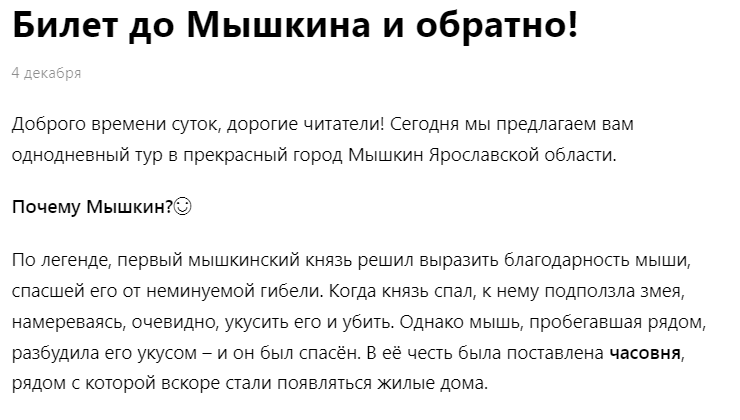 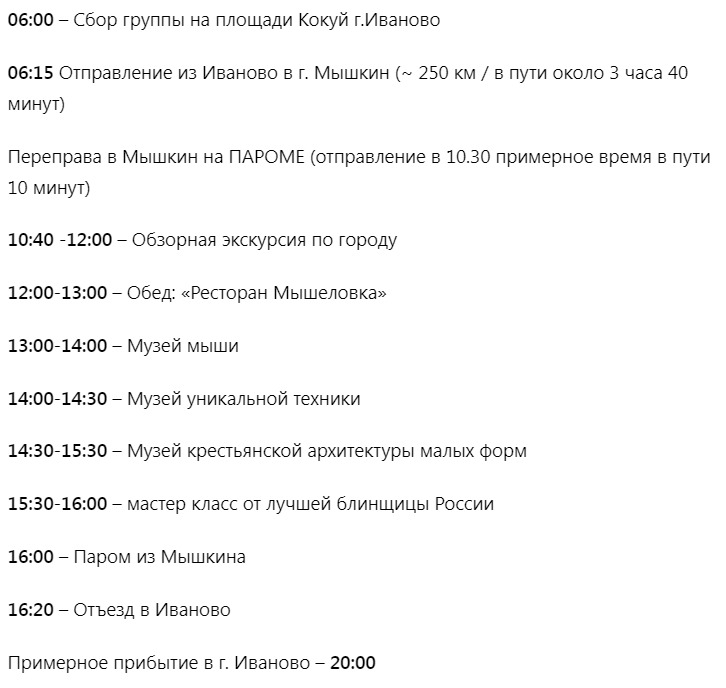 Хотите побывать в настоящем Мышином царстве. Узнать об их обычаях , тайнах и поучаствовать  в мышиных забавах?

ТОГДА ЕДЕМ В МЫШКИН!
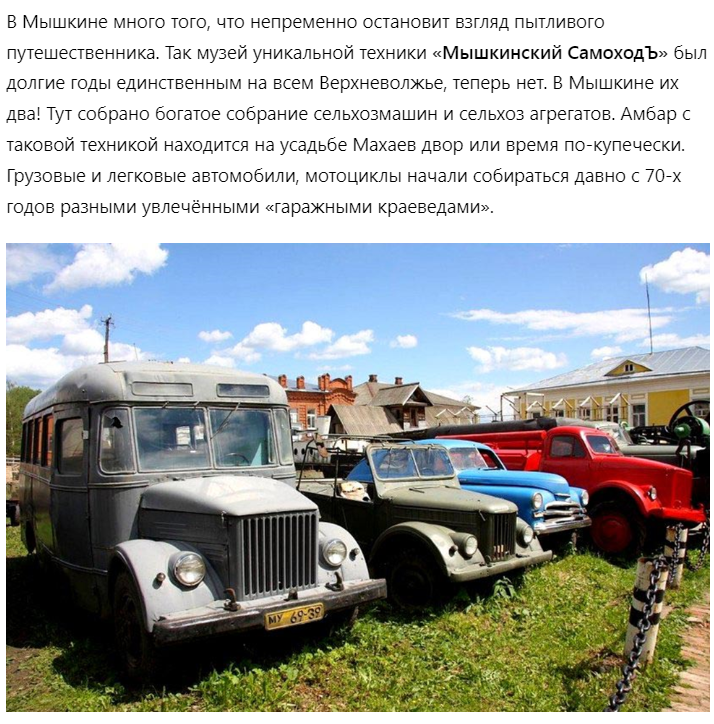 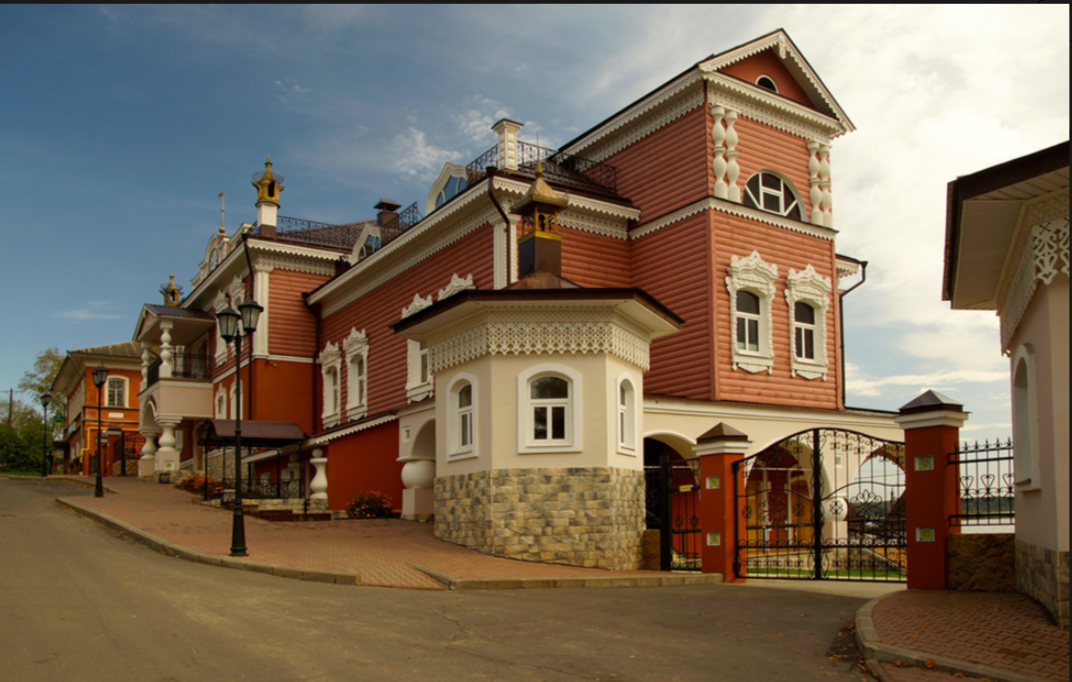 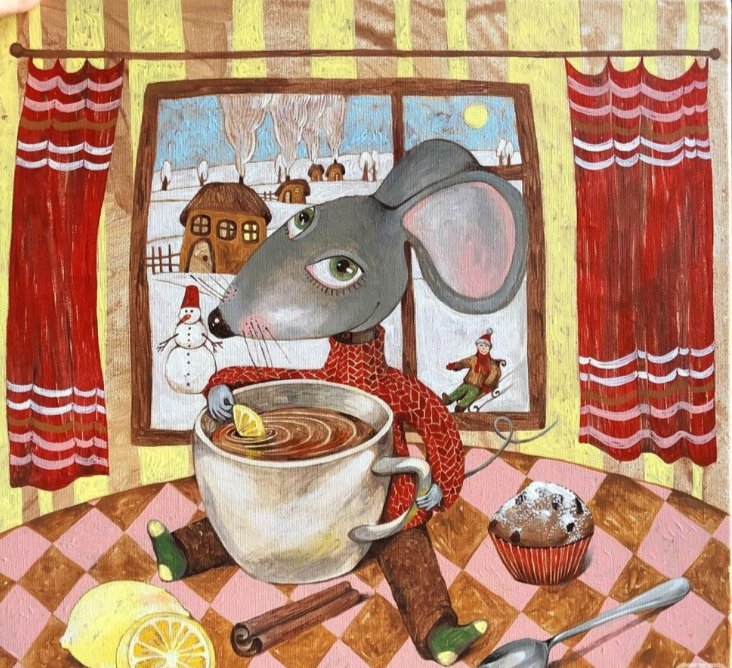 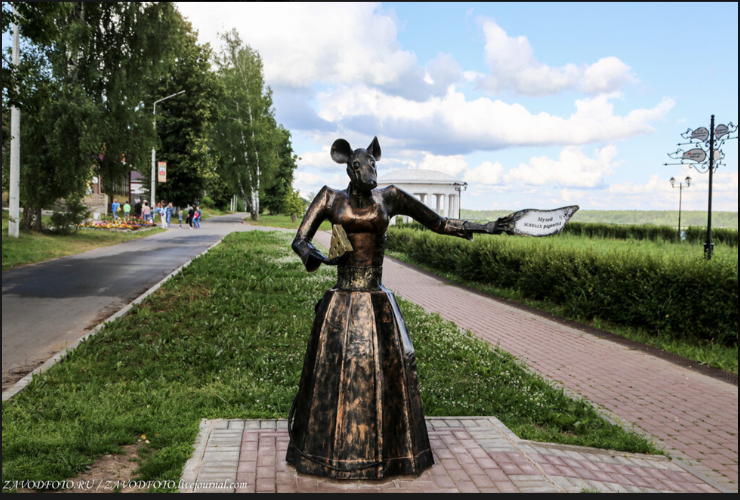 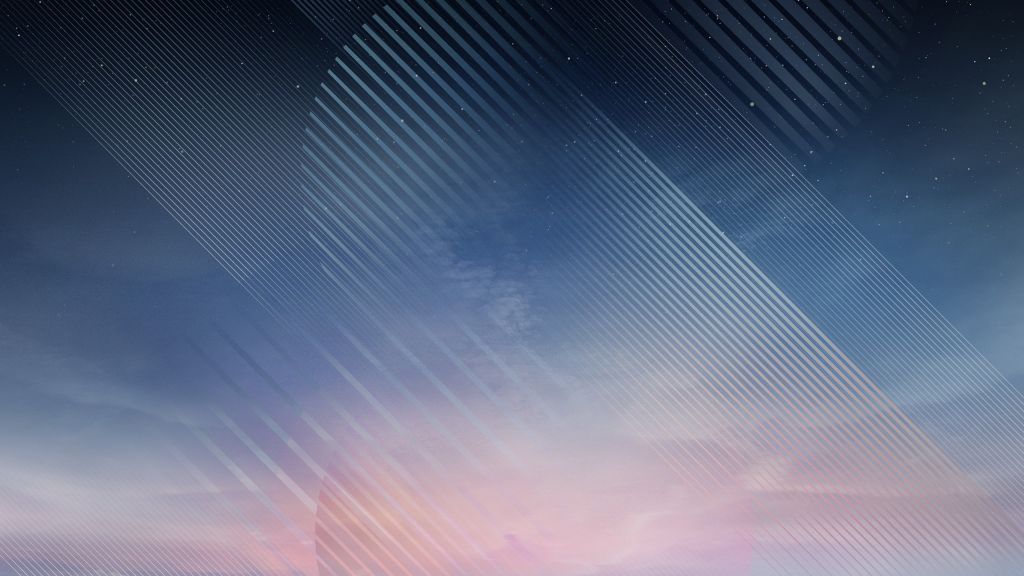 САМЫЙ СЛАДКИЙ ВОЯЖ! :
МАРШРУТ ПОСТРОЕН:РОСТОВ ВЕЛИКИЙ
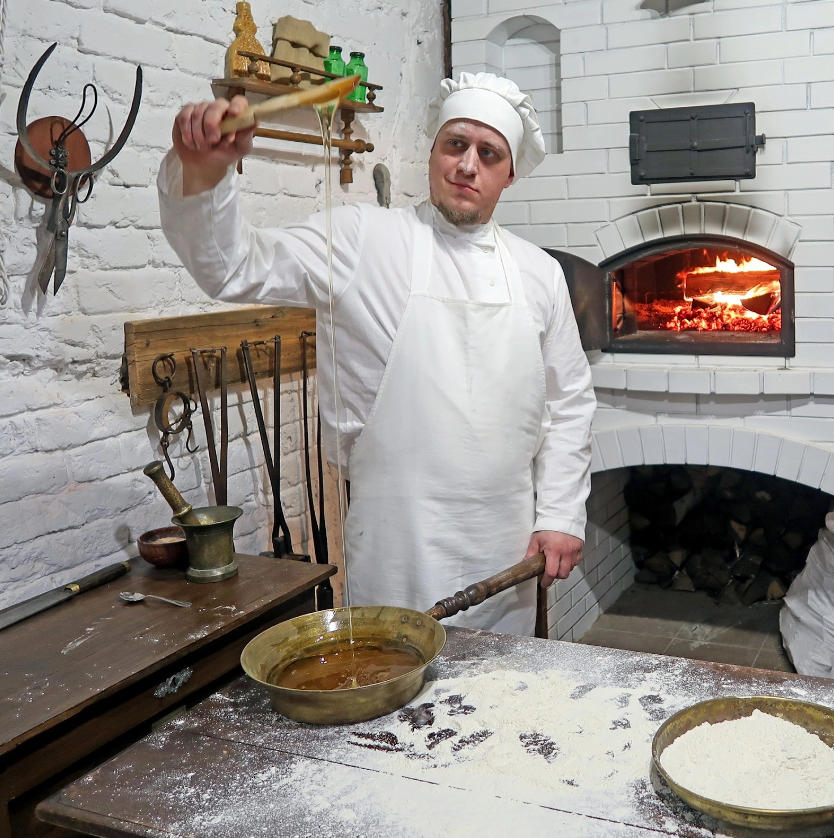 ПОБЫВАЙТЕ В ОДНОМ ИЗ САМЫХ СТАРИННЫХ ГОРОД РОССИИ!
ОТВЕДАЙТЕ ИСКОННО РУССКОЕ ЛАКОМСТВО.И ОКУНИТЕСЬ В КУЛЬТУРНО –СОБЫТИЙНЫЙ КРАЙН ШАЕЙ РОДИНЫ
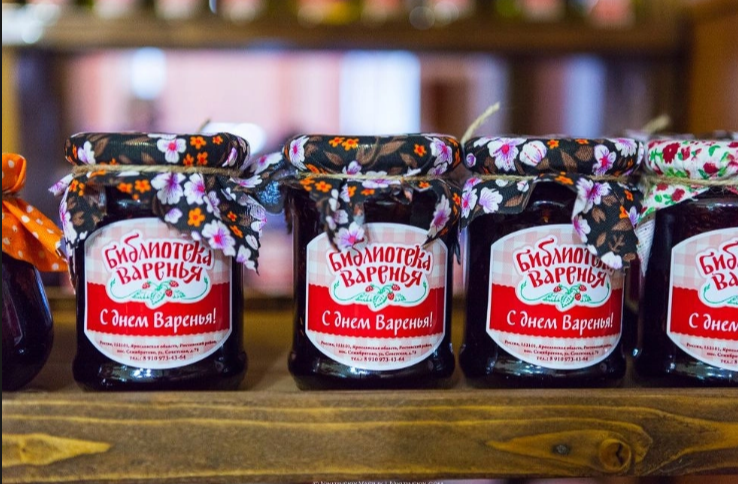 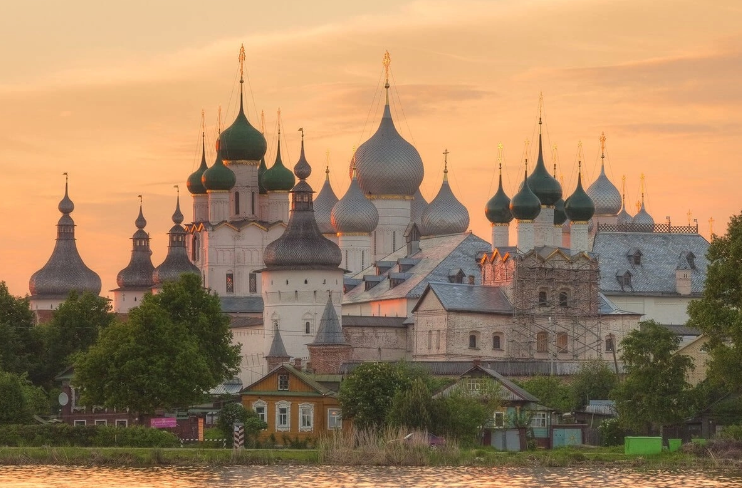 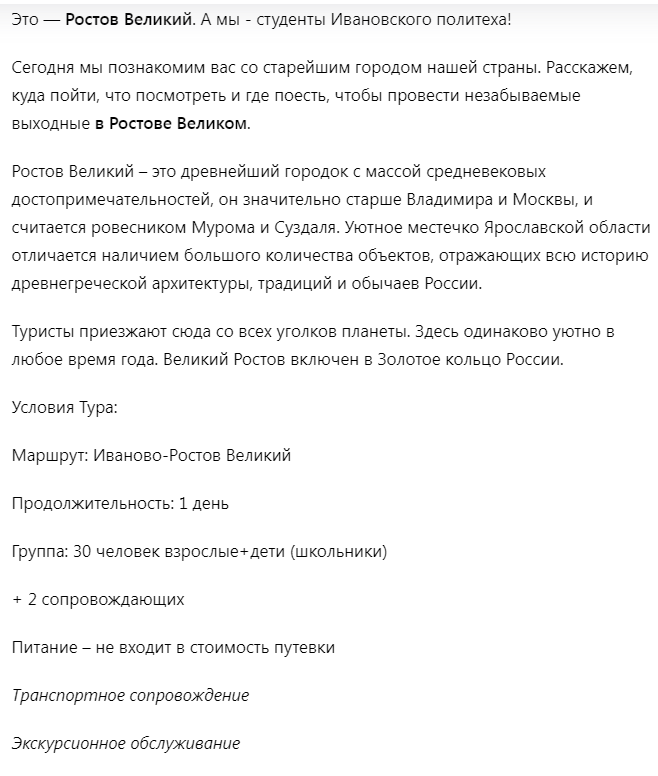 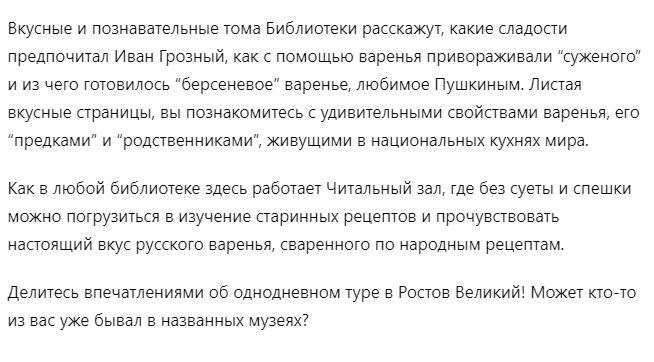 И ЧТО ЖЕ ВАС ЖДЕТ?
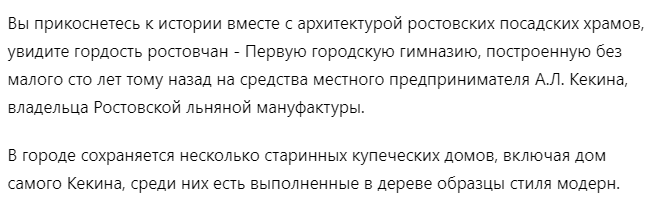 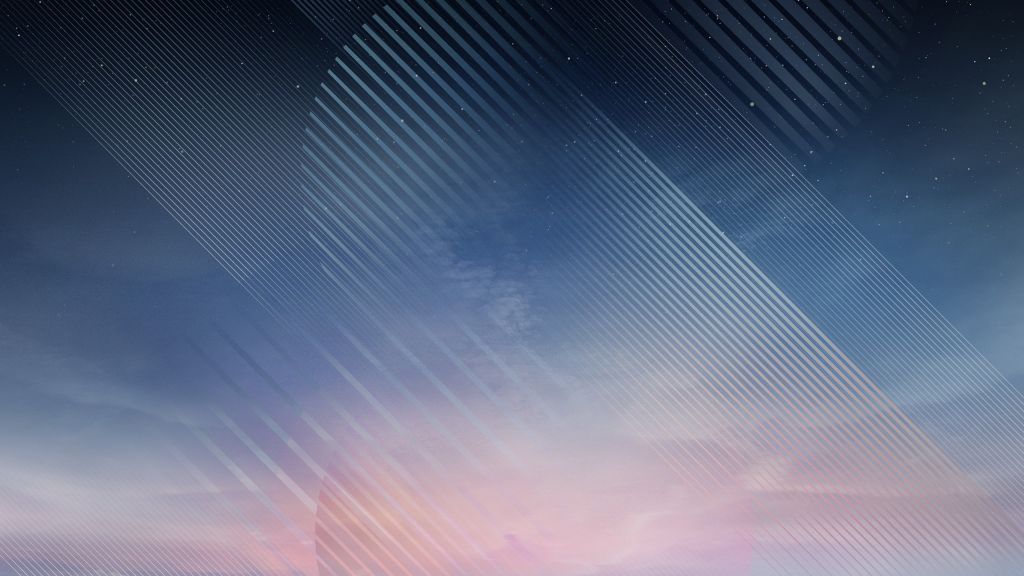 ИТОГИ
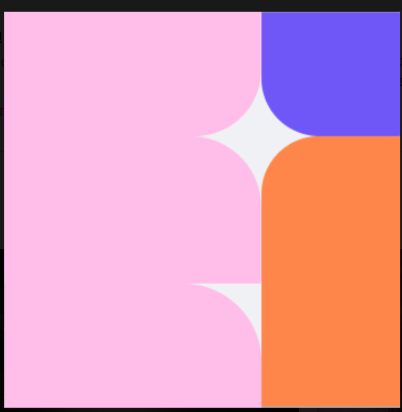 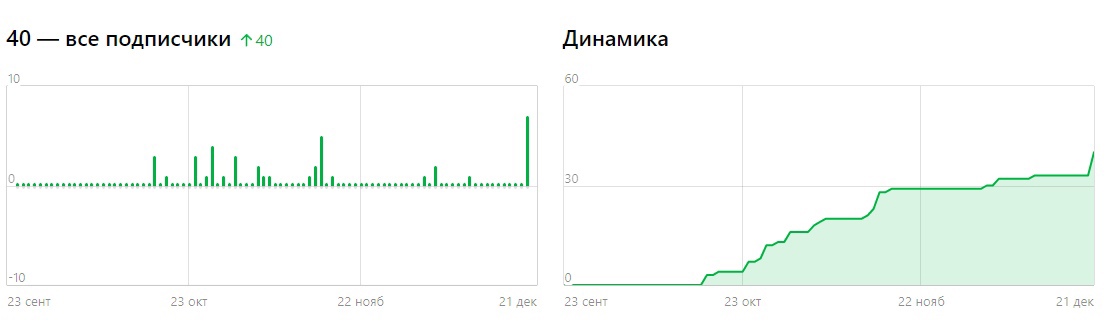 ОПУБЛИКОВАНО 20 статей
Положительная динамика развития
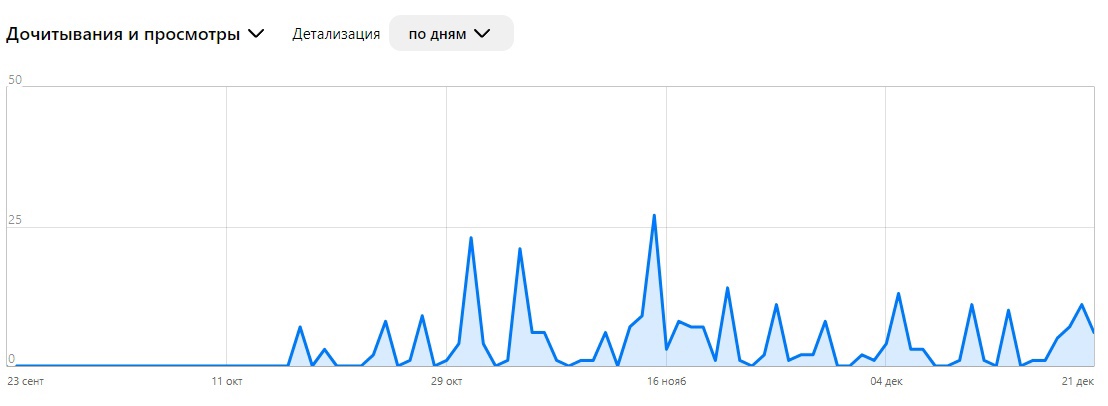 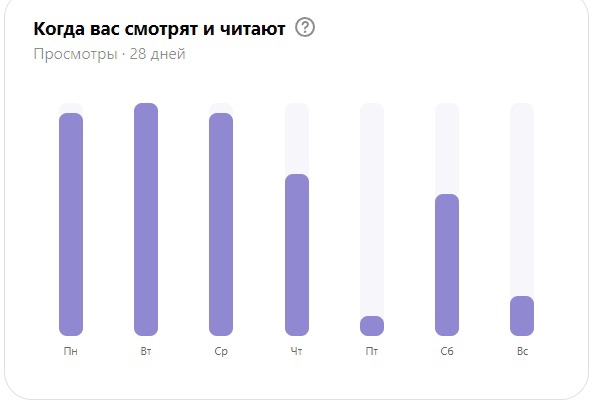 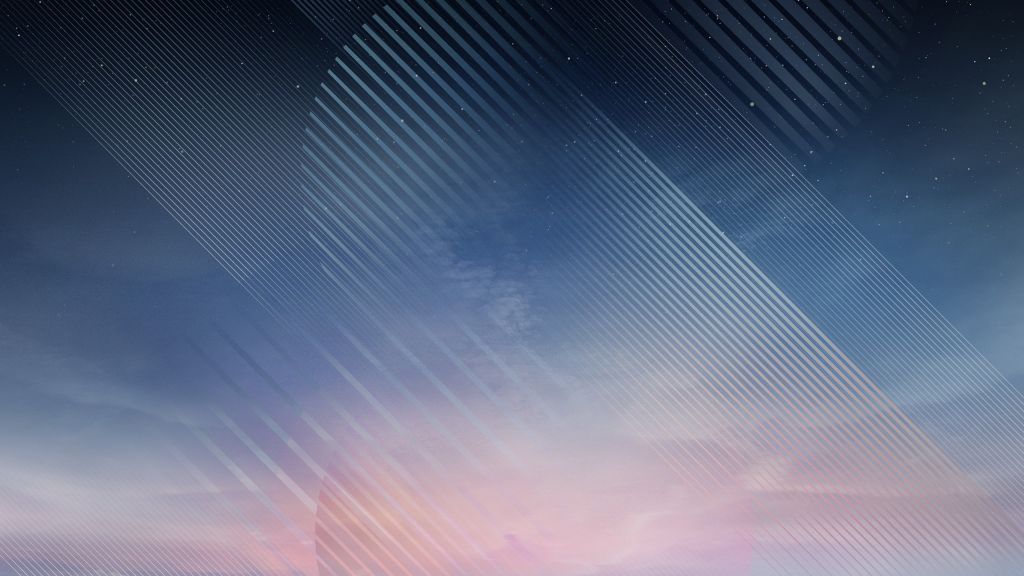 Узнать много новой интересной информации 
о туристических направлениях нашей КРАЯ
Овладеть навыками использования мультимедийных технологий
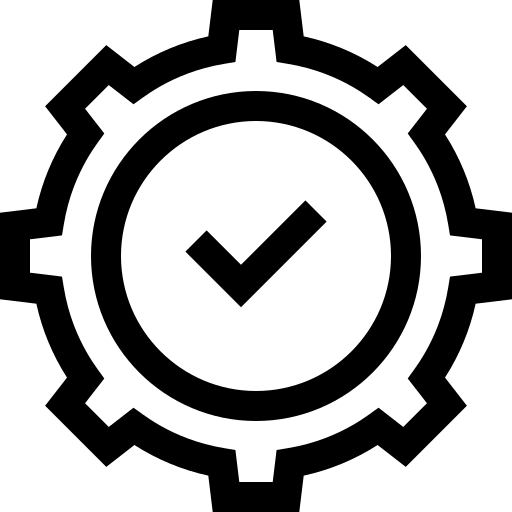 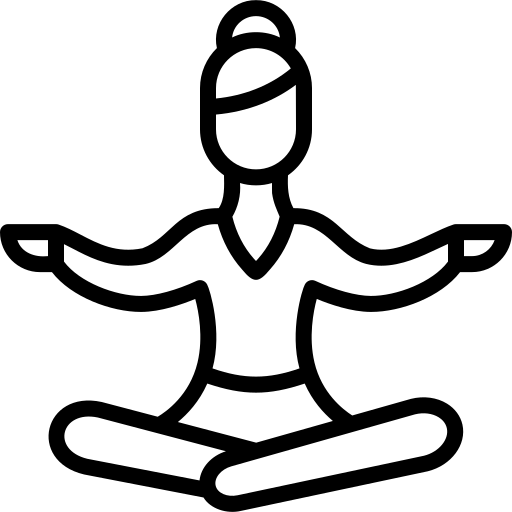 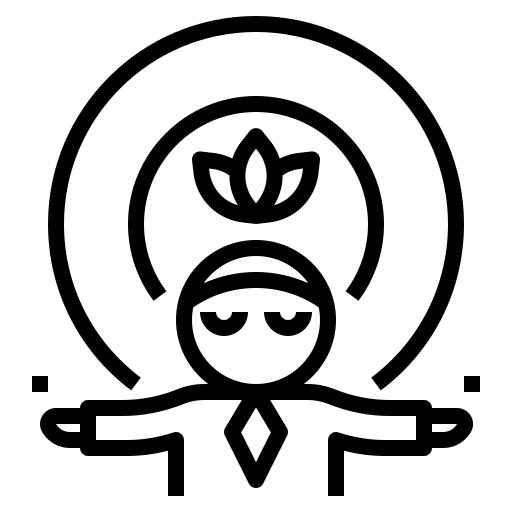 Овладеть навыками поиска, структурирования и грамотной подачи информации
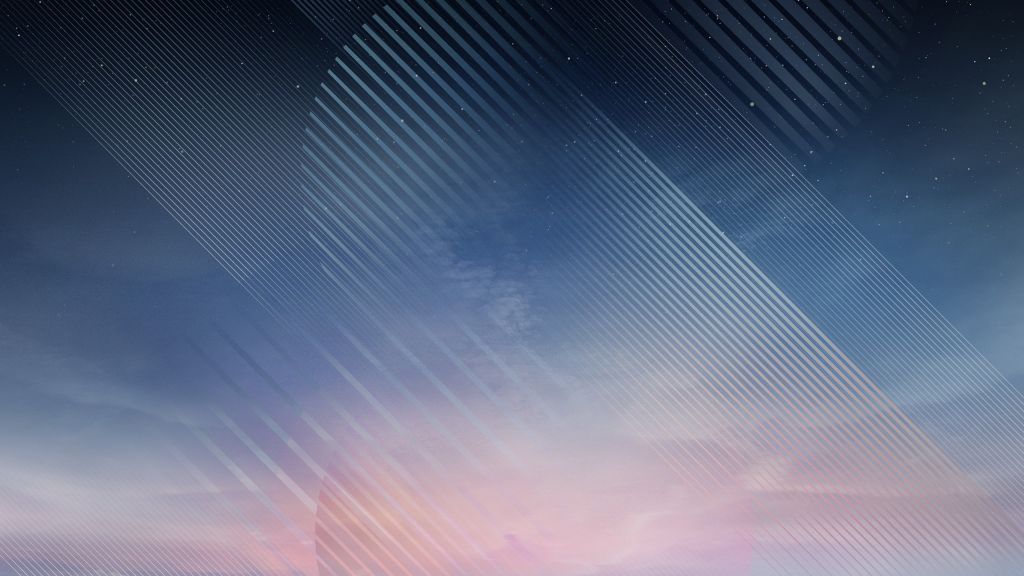 Вопросы?